Unit 3: Periodicity:
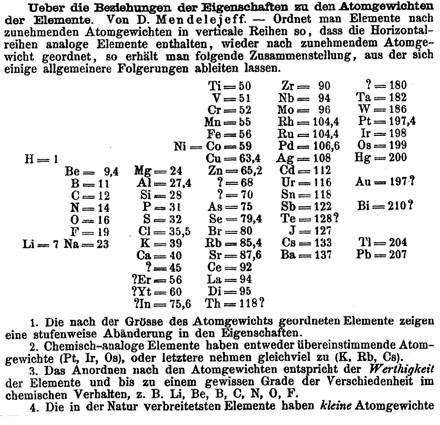 I. History of the Periodic Table
Dmitri Mendeleev: 1869, Russian
Organized elements by increasing atomic mass.
Elements with similar properties were grouped together.
Left several empty spaces in his per. table
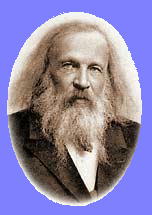 Dmitri Mendeleev: 1869, Russian
Discrepancies: 
Some elements were not arranged by  atomic mass
No explanation of chemical periodicity
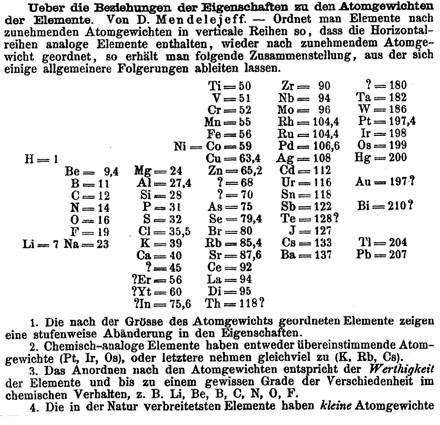 Henry Moseley: 1913, British
Organized elements by increasing atomic number.
Resolved discrepancies of Mendeleev’s arrangement.
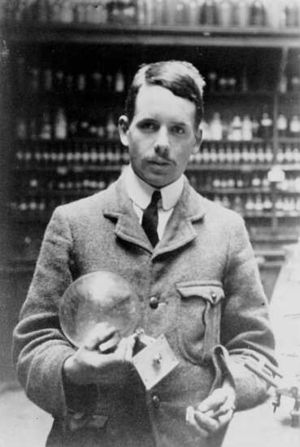 Periodic Law
When elements are arranged in order of increasing atomic #, elements with similar properties appear at regular intervals.
Unit 4b: Periodicity:
II. Organization  of the Periodic Table
Metals- left of stair step
Nonmetals- right of stair step
Metalloids- stair step (6)
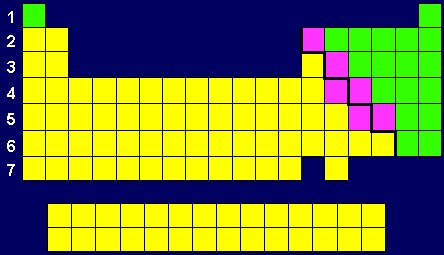 s, p, d, f  Blocks
Main Group Elements
Transition Metals
Inner Transition Metals
Groups/Families (columns)
Elements within a group have similar VALENCE ELECTRONS that result in similar chemical properties
Groups/Families (columns )
Alkali Metals
Alkaline Earth Metals
Transition Metals
Halogens
Noble Gases
O
N
B
C
Periods/Energy Level (rows)
Identifies # of energy levels an atom has (a.k.a shells)
Ex:  Row 4 = 4 energy levels
Periodic Trend Overview:
1.  Atomic Radius/ Ionic Radius
2.  First Ionization Energy
3.  Electronegativity
4. Reactivity
1a.  Atomic Radius: size of atom
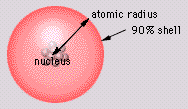 © 1998 LOGAL
Increases to the LEFT and DOWN
1a.  Atomic Radius
K
Na
Li
1a.  Atomic Radius
Why larger going down?
More energy levels located farther from the nucleus
Why smaller to the right? 
Increased (+) charge [more protons] pulls electrons in tighter
1a.  Atomic Radius (examples)
Which atom has the larger radius?
Ba	 or	 Be
Ca	 or	 Br
Ba
Ca
IONS
A positive (+) ion is called: 
Cation
 Atoms lose electrons (-)
A negative (-) ion is called: 
Anion
Atoms gain electrons (-)
1b.   Ionic Radius
Cations  (+) :  lose electrons  Smaller radius
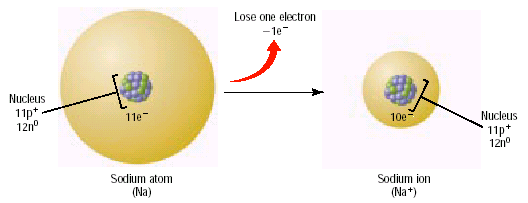 1b.   Ionic Radius
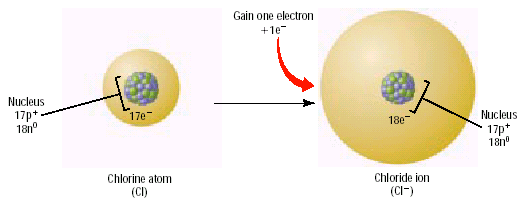 © 2002 Prentice-Hall, Inc.
Anions (-): gain electrons   
Larger radius
1b.   Ionic Radius (examples)
Which particle has the larger radius?
S	or	S2-
Al	or	Al3+
S2-
Al
2. Ionization Energy (I.E) :
2081
376
Energy required to remove one e- from a neutral atom
Increases UP and to the RIGHT
2. Ionization Energy:
He
Ne
Ar
Li
Na
K
2. Ionization Energy:
Why opposite of atomic radius?
The smaller the atom, the closer it’s electrons are to the nucleus (stronger attraction= more energy required)
Why do the Noble gases have high I.E.?
They’re already stable  don’t want to lose e-
2. Ionization Energy:
It requires more I.E. to remove core electrons than valence electrons.
(Large jump in I.E. occurs when a CORE e- is removed)
Mg	736 kJ		1st electron  (1st I.E.)
			1,445 kJ		2nd electron (2nd I.E.)
	Core e-	7,730 kJ		3rd electron (3rd I.E.)
2. Ionization Energy:
Another example:  (don’t have to write)
					Al
Al		1st electron		577 kJ
				2nd electron		1,815 kJ
				3rd electron		2,740 kJ
	Core e-		4th electron		11,600 kJ
2. Ionization Energy:
Which atom has the higher I.E.?
N	or	Bi
Ba	 or	Ne
N
Ne
3.  Electronegativity (attraction)
Measure of the ability of an atom to attract electrons
Values of 1-4 
Most Electronegative?
FLOURINE   4.0 (high attraction for electrons)
3.  Electronegativity (attraction)
(increased attraction)
F
3.  Electronegativity (attraction)
Which atom is more electronegative?
B	or	O
Ba	 or	Be
O
Be
4. Reactivity
Elements increase in reactivity
down a group
4. Reactivity
Which atom is more reactive?
Cs
Li	or	Cs
He 	or	Ar
Neither